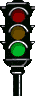 A Study of the House Price Dynamics with Bubble: Evidence of U.S. Housing Markets
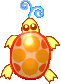 Park, Sae Woon 
    Changwon National University
1
Research Motives
1.US housing market has been subject  to two long and sustained cycles of boom and bust in recent years: first boom in the 1980’s and the subsequent crash in the early part of 1990 and the second boom from the mid-1990’s to about 2006 and the corresponding crash still under progress.
2
2. First, since the housing markets in the US are already overheated by the end of 2003, we assume that the subsequent rapid price escalation represents the bubble. Therefore, we measure the bubble using  percentage changes in median house prices for the 2004:1 to 2006:2 period.
3
Next , we assume that house prices are a sum of multiples of income and a bubble, we measure bubble using the deviation from equilibrium house price-to-income ratios. We estimate the deviation from the equilibrium house price-to-income ratio at a state level from 1985:1 to 2006:2 where we use the US long run average price-to-income ratios and the state long-run price-to-income ratio as the equilibrium house price-to-income ratio.
4
. Prior researches(Abraham and Hendershott 1996, Case and Shiller 2003) are limited to the units of MSA or cities in USA. The  subjects  of this paper are states.
5
Data
OFHEO house price index 
 Population 
 Total household  income 
 Construction cost index 
 Unemployment rate
 Mortgage rates
 Volume of subprime mortgage loans
 Period : 1975~2006 (quarterly)
6
OLS model estimation
Of the house price changes of the 50 US states for the subperiod 2006:2-2008:3 as a function of those for the subperiod 2004:1-2006:2
Variables           percentage changes in the median
                          house prices (2006:2-2008:3) 
constant                                     7.46 (3.17)           
Percentage changes
In the median house prices          -0.26 (-3.39) 
(2004:1-2006:2)
R – squared                                 0.19
7
The OLS model of the subsequent price drop (bubble burst) as a function of the deviation of the PIR (bubble) using 50 US States
Model 1
deviation from state average PIR   -0.12  (-3.30) a
(1985:1 – 2006:2)
Constant                                      0.19   (2.91) a
R-squared                                    0.18 
adj R-squared                               0.16 
　

Model 2
deviation from US average PIR      -0.06 (-2.81) a
(1985:1-2006:2)
Constant                                      0.15 (2.37) b
R-squared                                     0.14 
adj R-squared                               0.12
8
The OLS model of the subsequent house price changes as a function of the R2 of the house price momentum across the 50 U.S. states(1985:1-2006:2)
Model 1
R2 of price momentum variables   -17.147 (-2.23) b
Constant                                    5.033 (2.110) b
R2                                             0.092 
adjusted R2                                                 0.073 
   
   
      Model 2　
R2 of price fundamental  variables  1.377(0.120)
Constant                                    0.142(0.050) 
R2                                              0.000 
adjusted R2                                         - 0.020
9
Findings
1. States with a larger bubble experience a larger subsequent  price downfall. 
   : Arizona, California, Florida, Nevada

2. House price bubble is quite widespread, but  confined to 3-4 geographically adjacent regions.

3.Excessive liquidity by subprime mortgages  & speculative activity by the variation of house prices cause the bubble formation and subsequent burst.
10